Прага
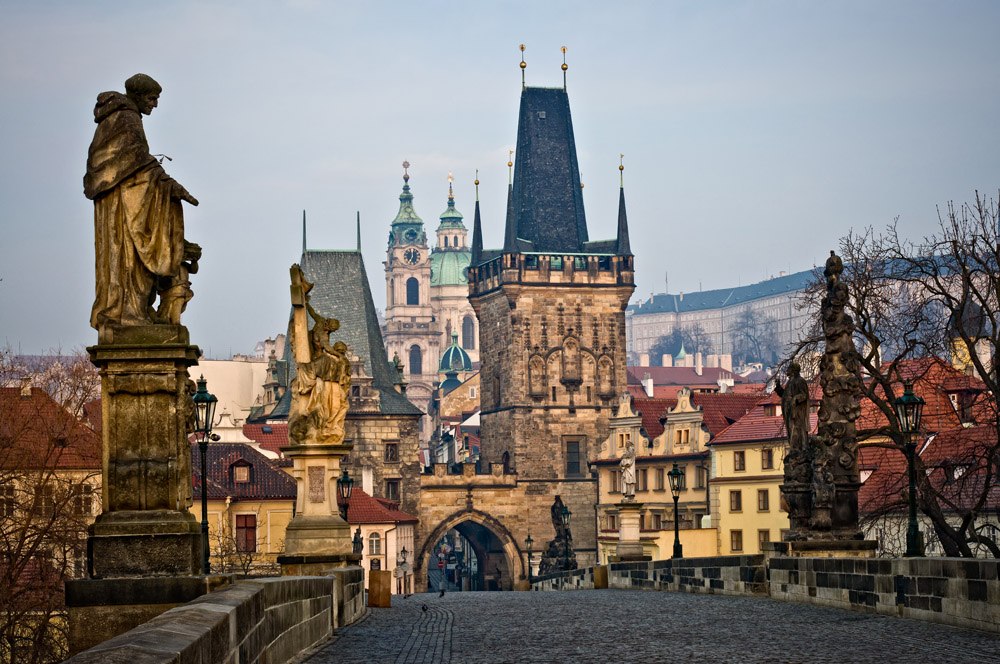 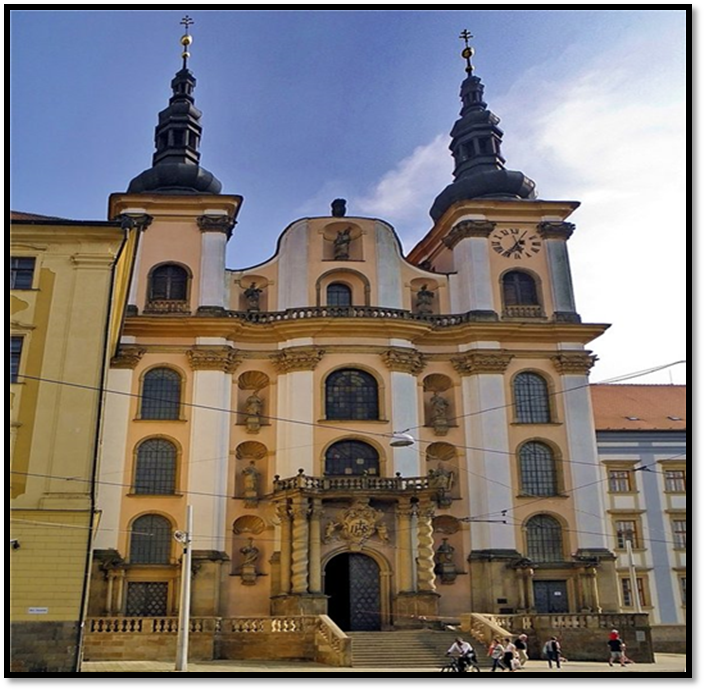 Костел Діви Марії Сніжної в Празі був заснований Карлом IV 
в 1347 році.
В інтер'єрі домінує вівтар епохи раннього бароко - найбільший в Празі.
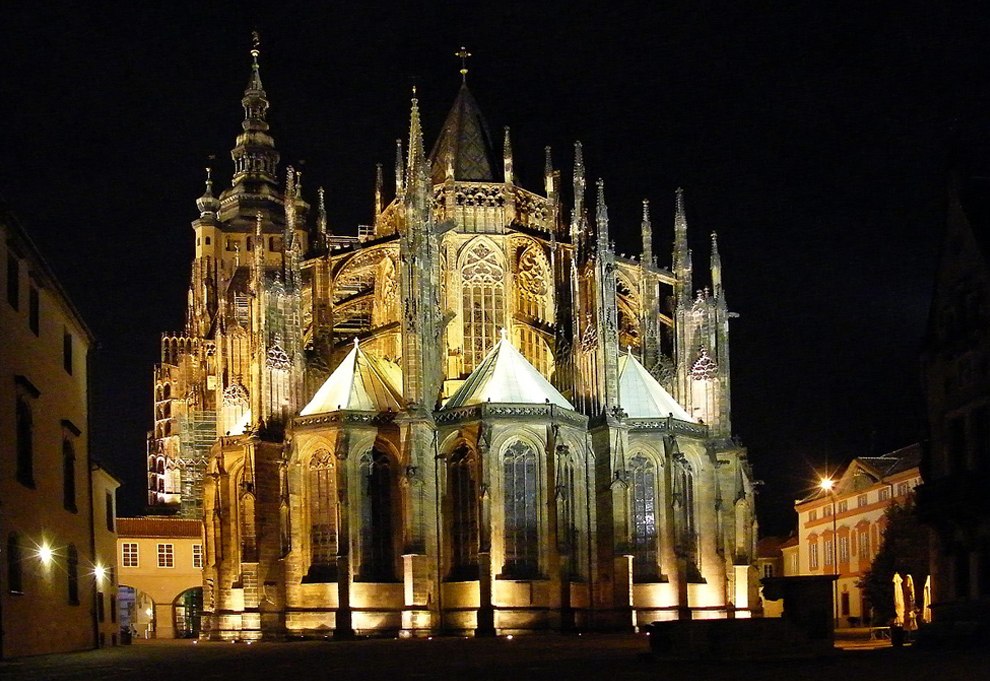 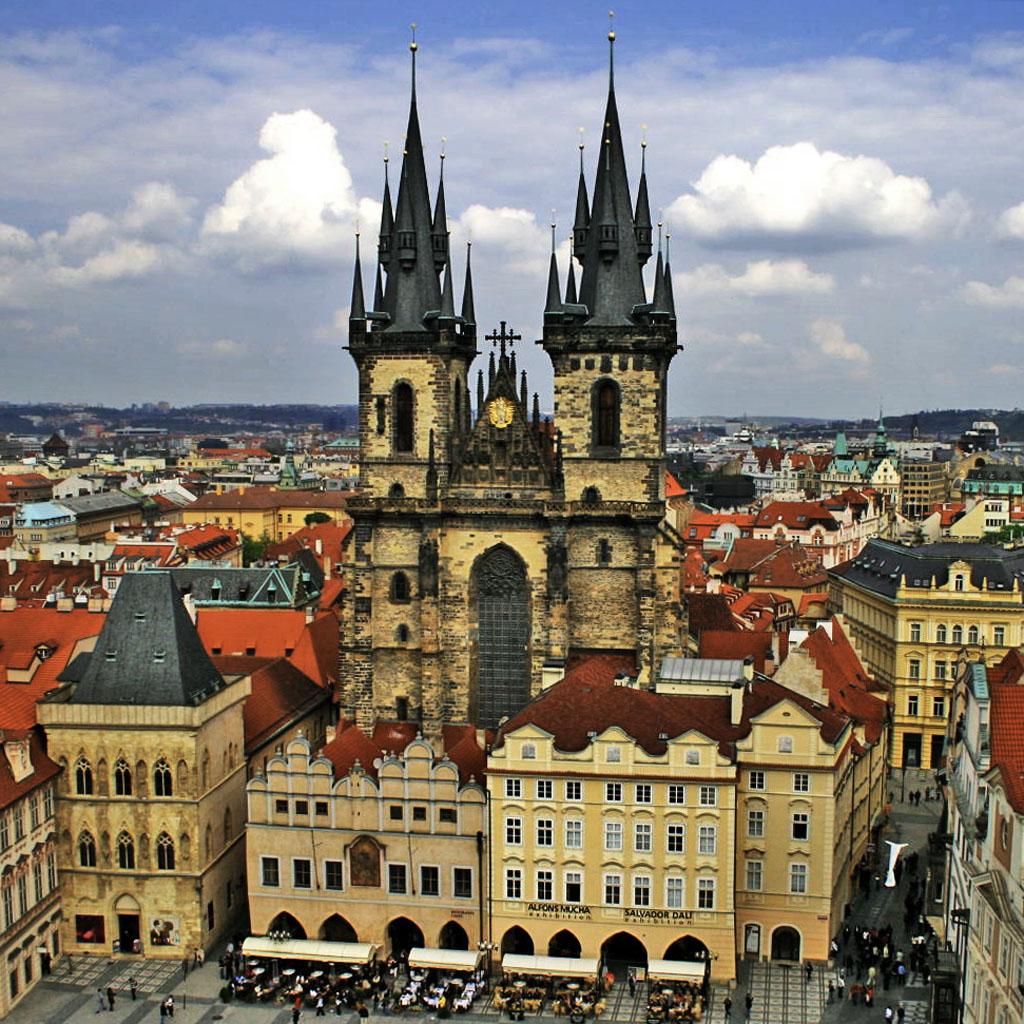 «Танцюючий дім» — це дві циліндричні частини-вежі 
будівлі в стилі деконструктивізм.
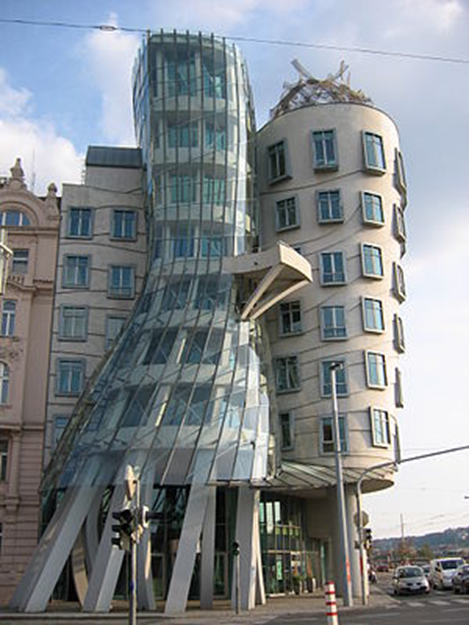 Архітектори— хорватський архітектор Владо Милунич і канадський архітектор Френк Гері.
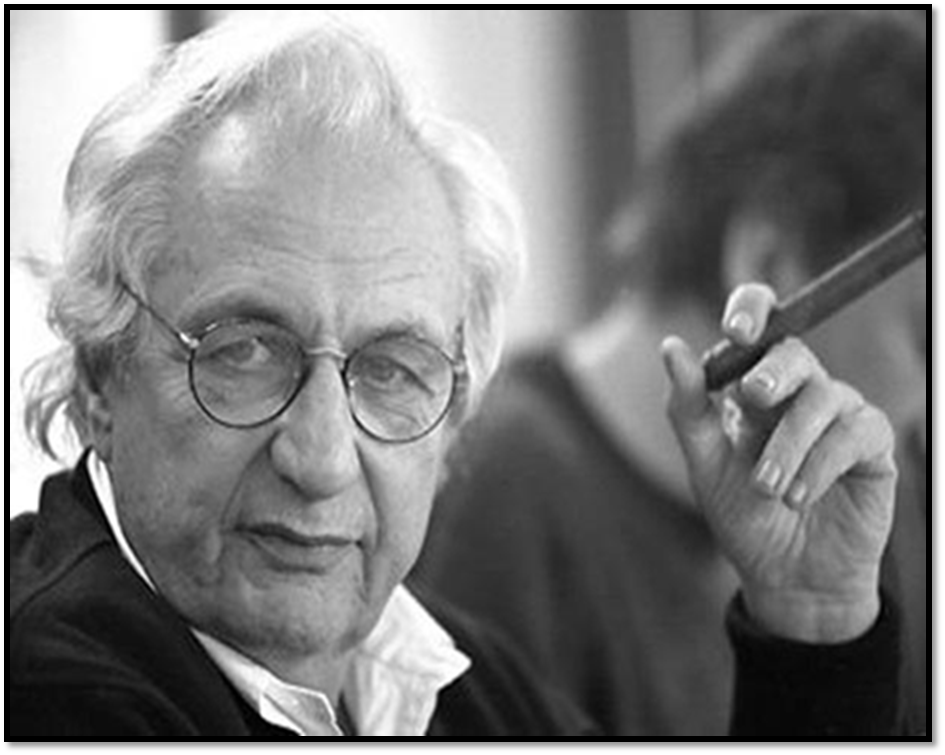 Френк Гері
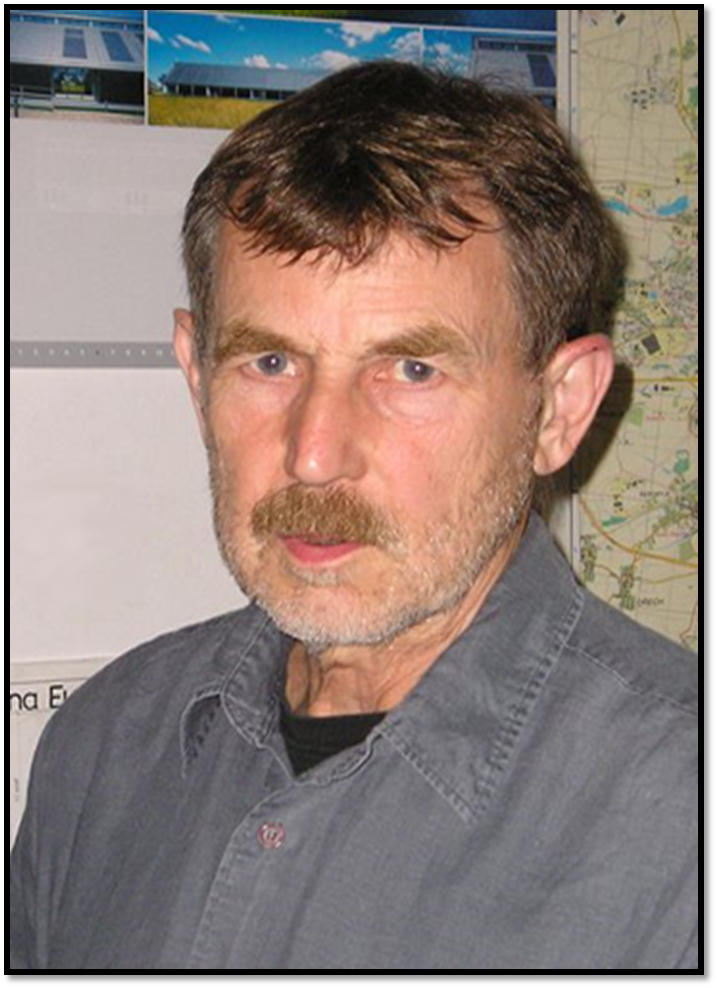 Владо Мілуніч
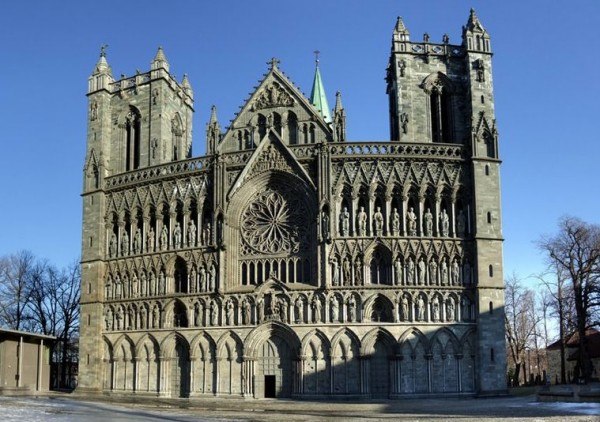 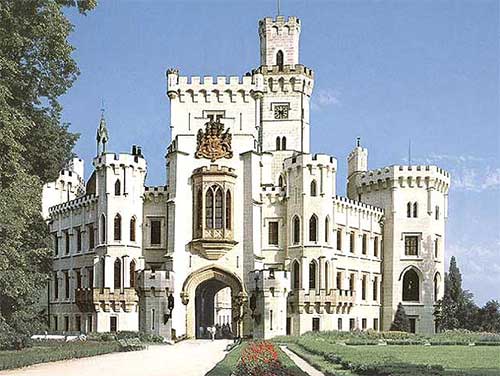 Емауський монастир або Костел Діви Марії на Слов'янах
Колишній монастир (кляштор) у столиці Чехії місті Празі, нині корпуси наукових установ Чеської Академії наук.
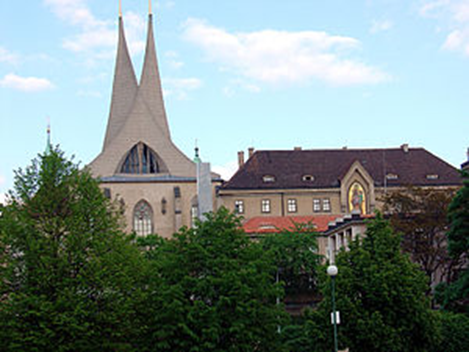 Париж
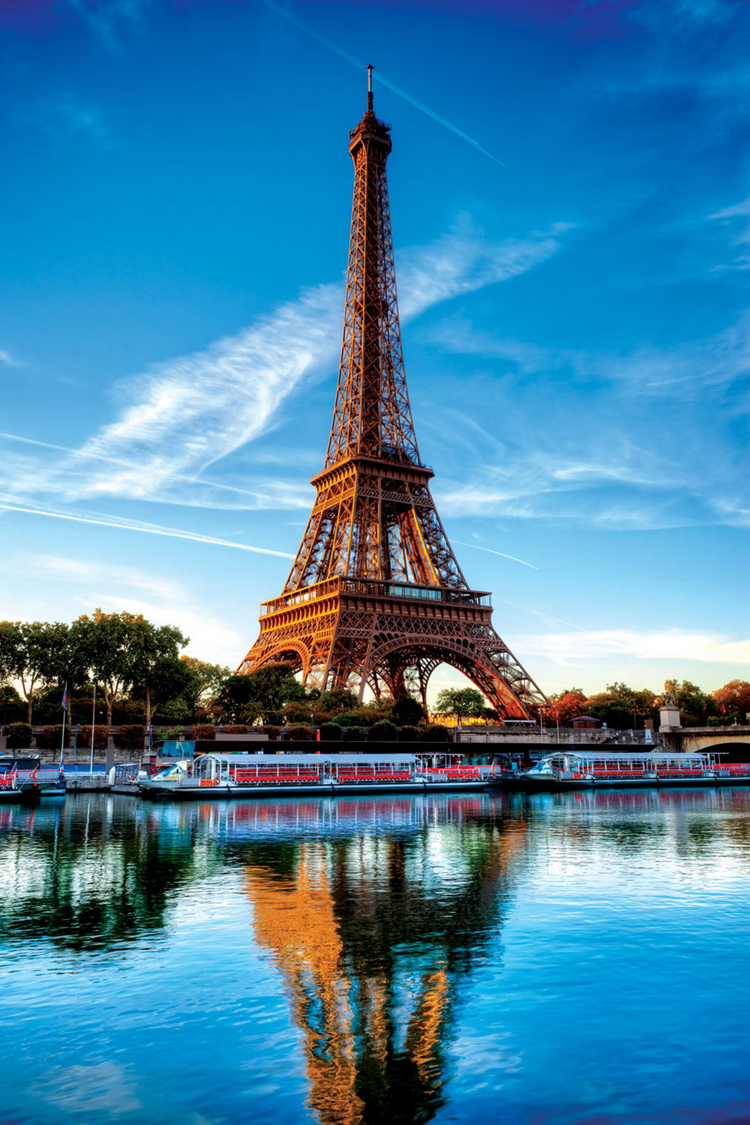 Ейфелева вежа - головна визначна пам'ятка Парижа. Була закінчена 25 жовтня 1889 (будівництво почалося в січня 1887). Названа на честь свого конструктора Густава Ейфеля.
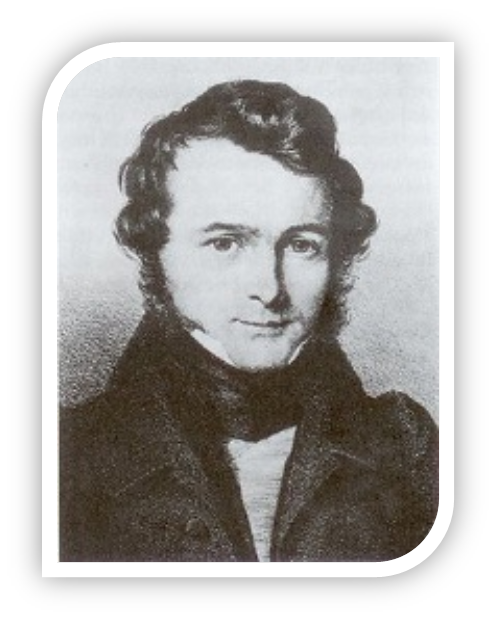 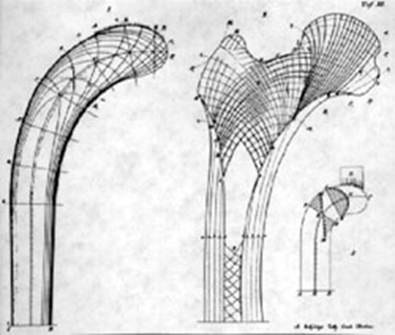 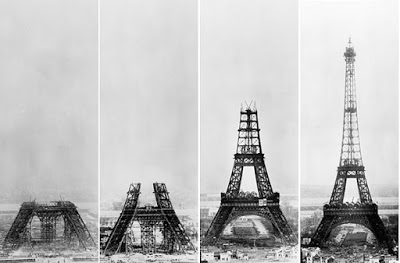 Найяскравіший приклад наполеонівського стилю ампір - це Тріумфальна арка
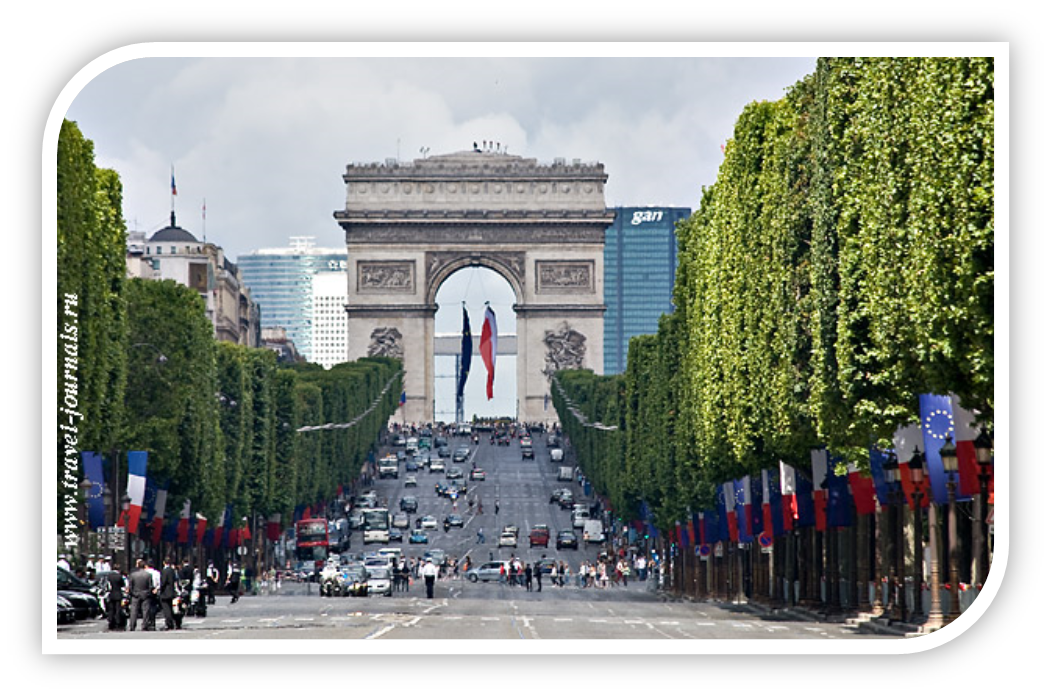 Перший каменья 
у фундамент був закладений - 15 серпня 1806.
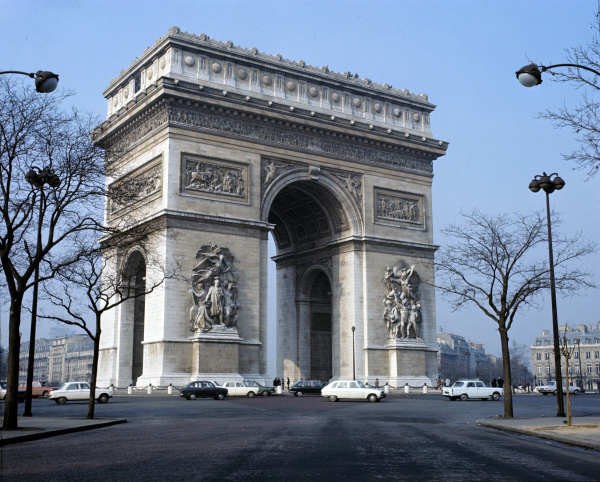 Собор Паризької Богоматері
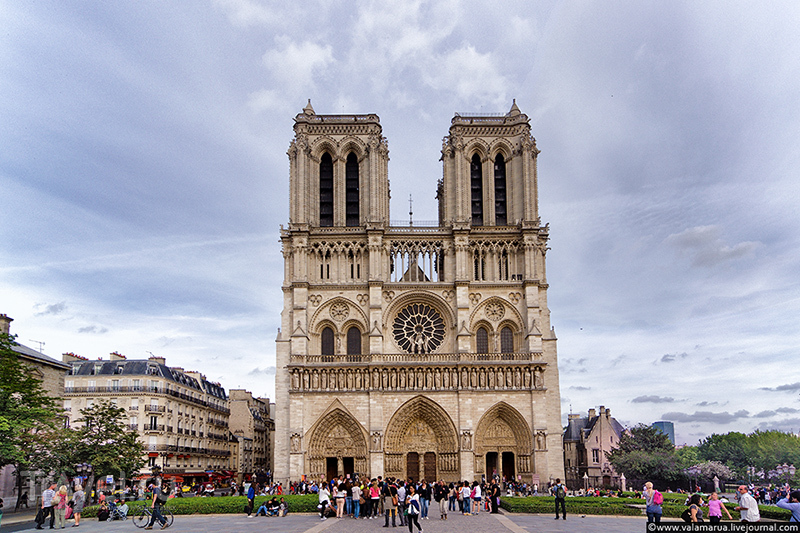 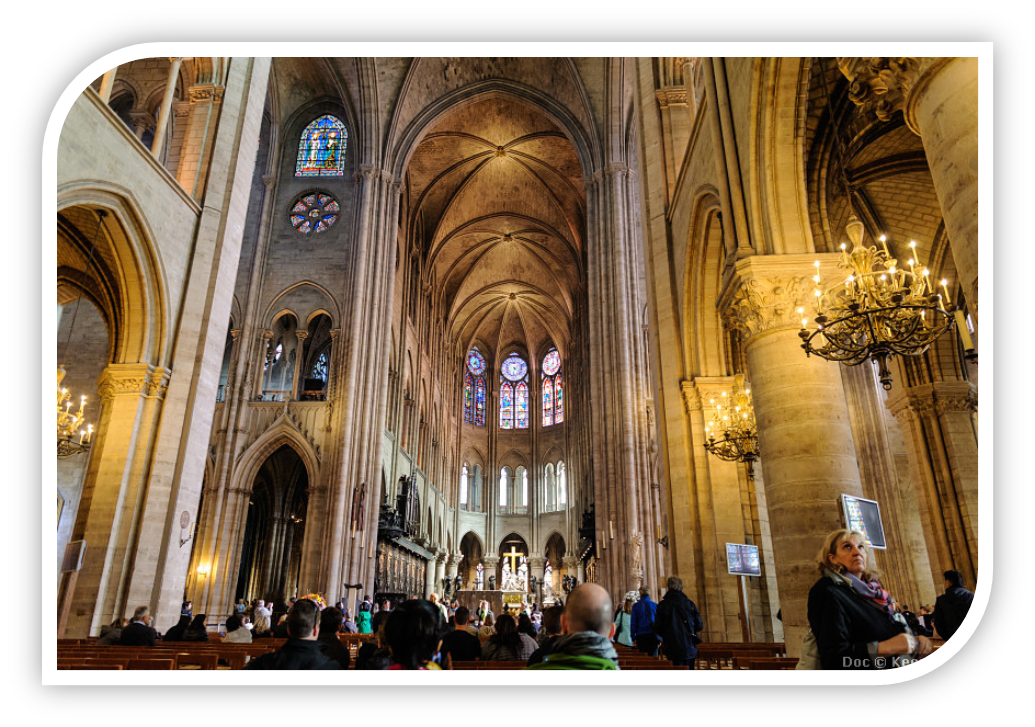 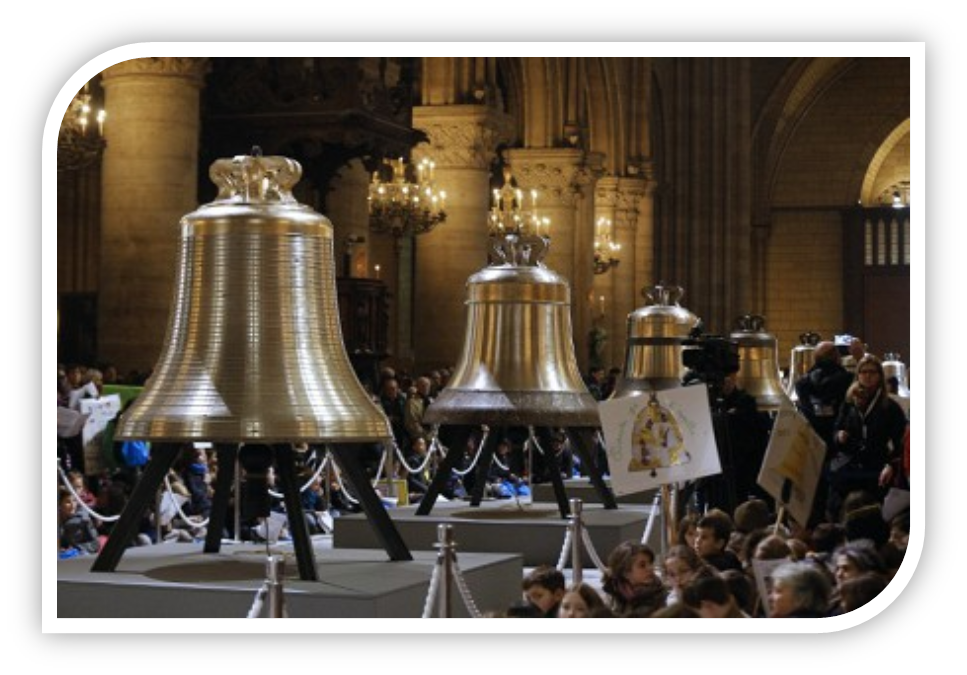 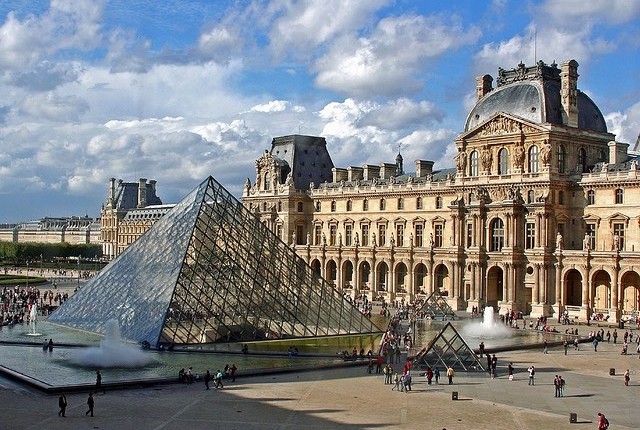 Лувр
Військову фортецю побудували в цьому місці в 1202 році.
Назва її походить, найімовірніше, від слова louver, тобто, «укріплене житло».
Музеєм палац став в 1793 році
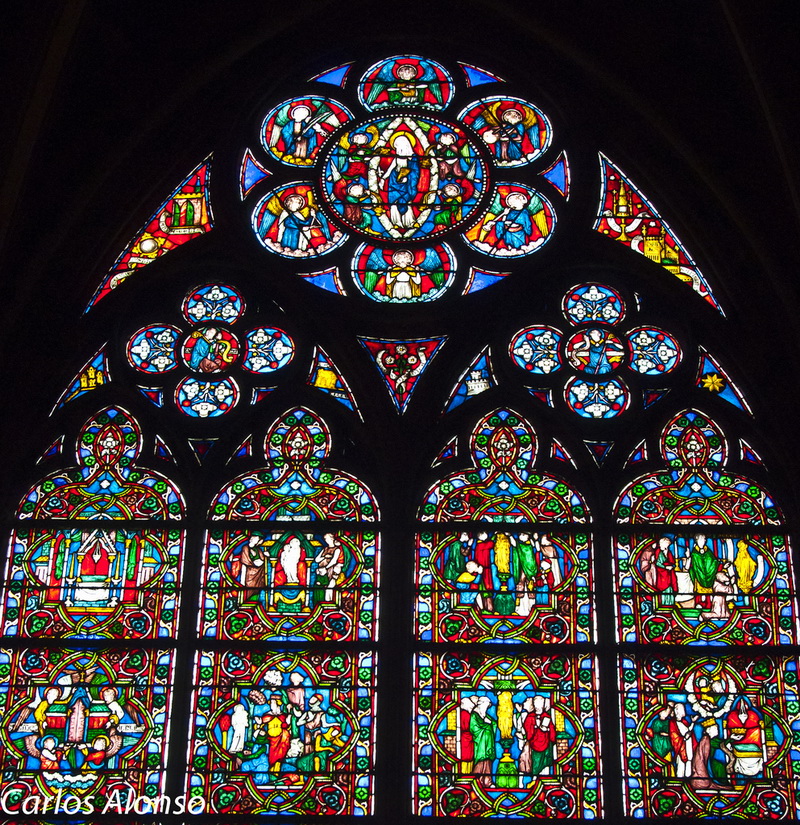 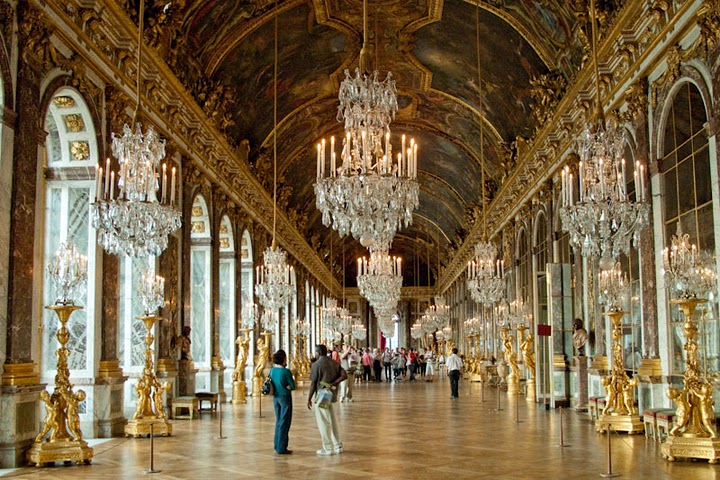 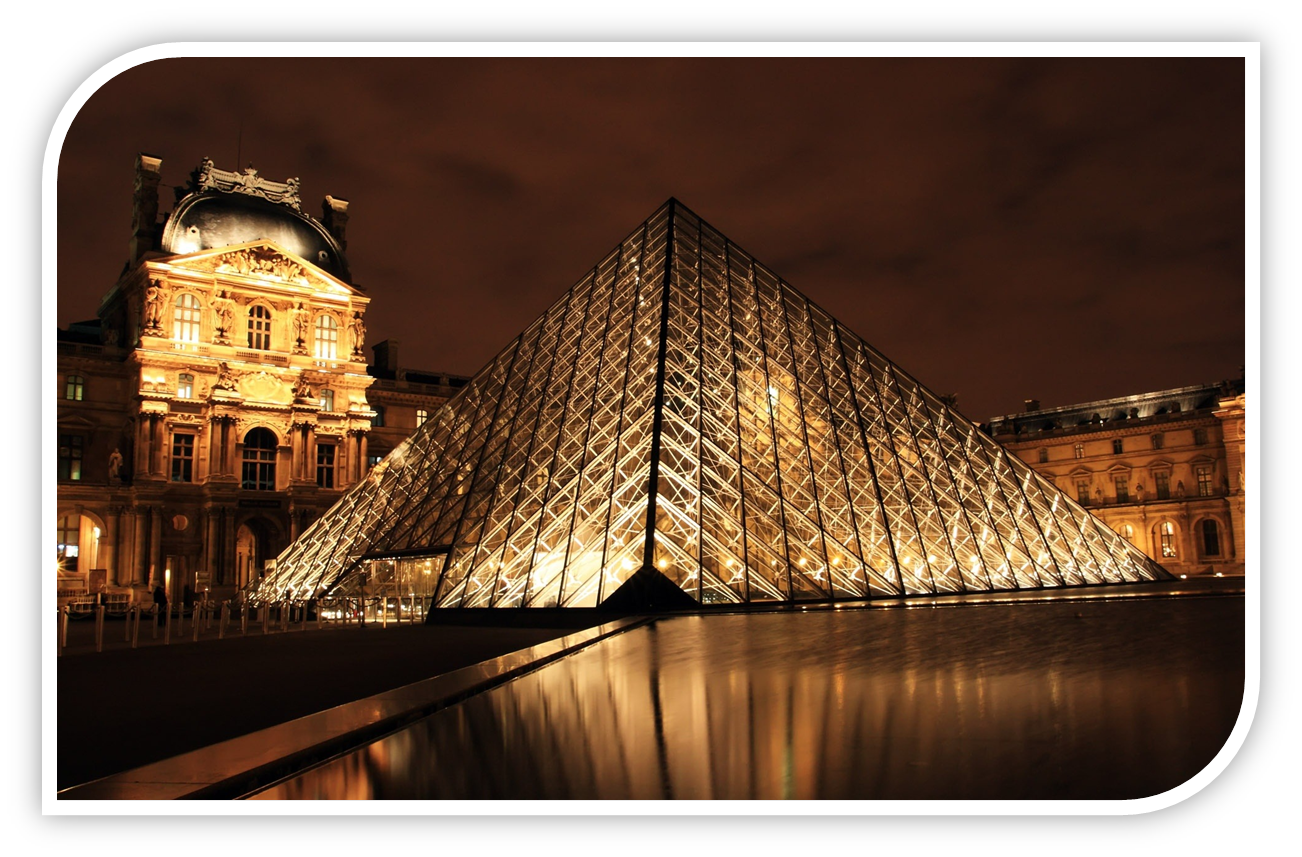 Лувр - творіння Йо Мінг Пея з 1989 року
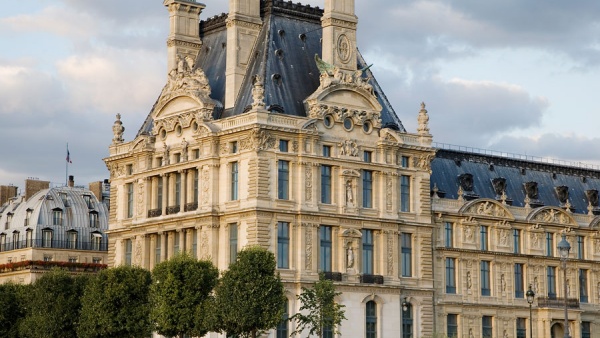 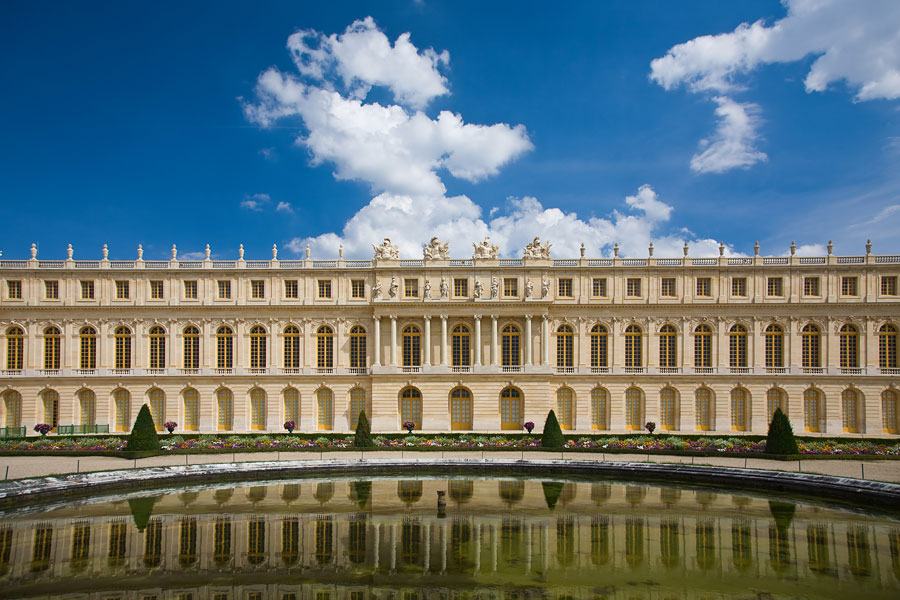 Версаль
Романський 
                   стиль
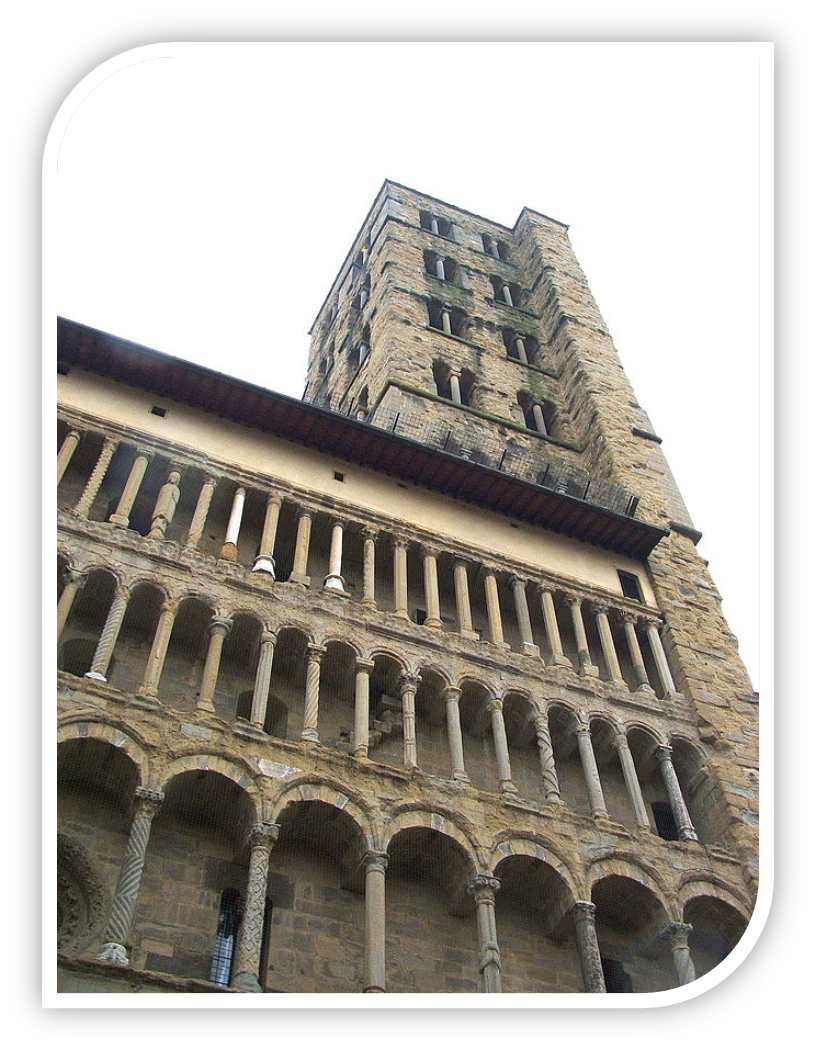 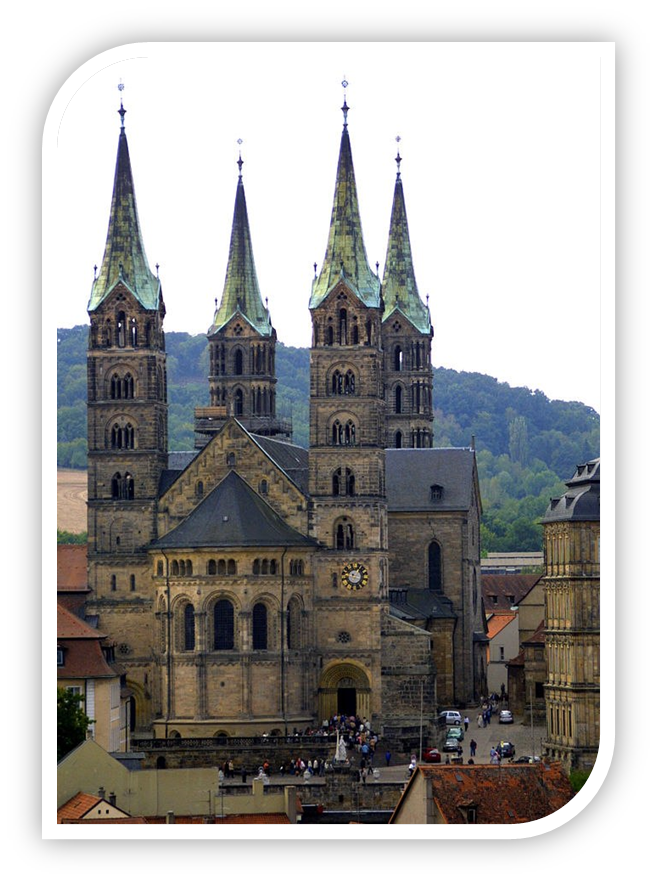 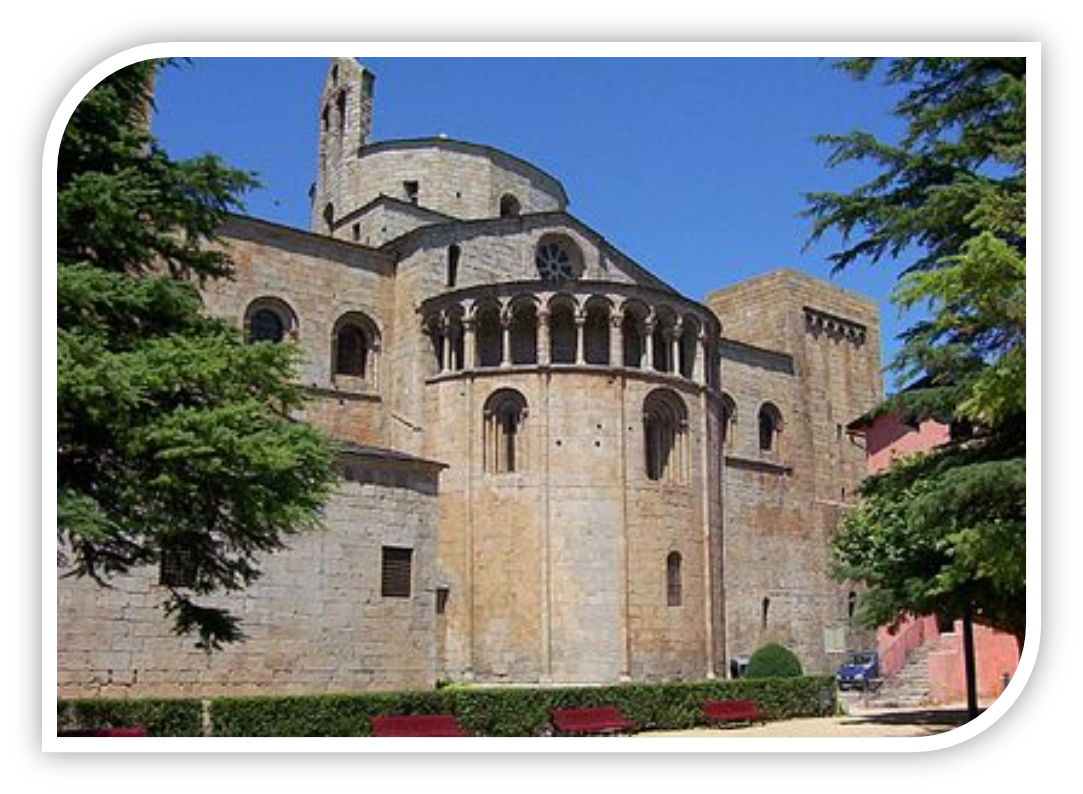 Романський стиль - художній стиль, що панував у Європі (переважно західній) в X—XII ст. один із найважливіших етапів розвитку середньовічного європейського мистецтва.
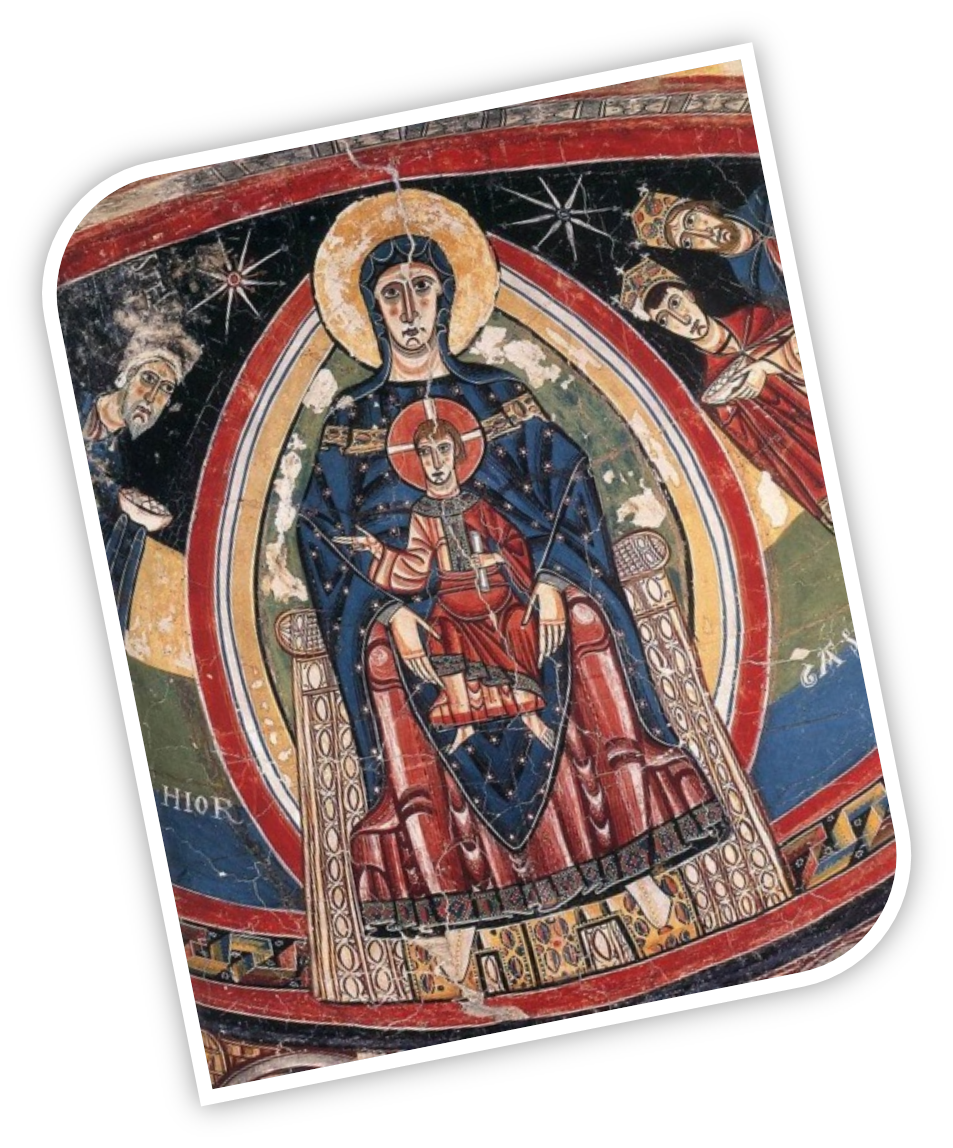 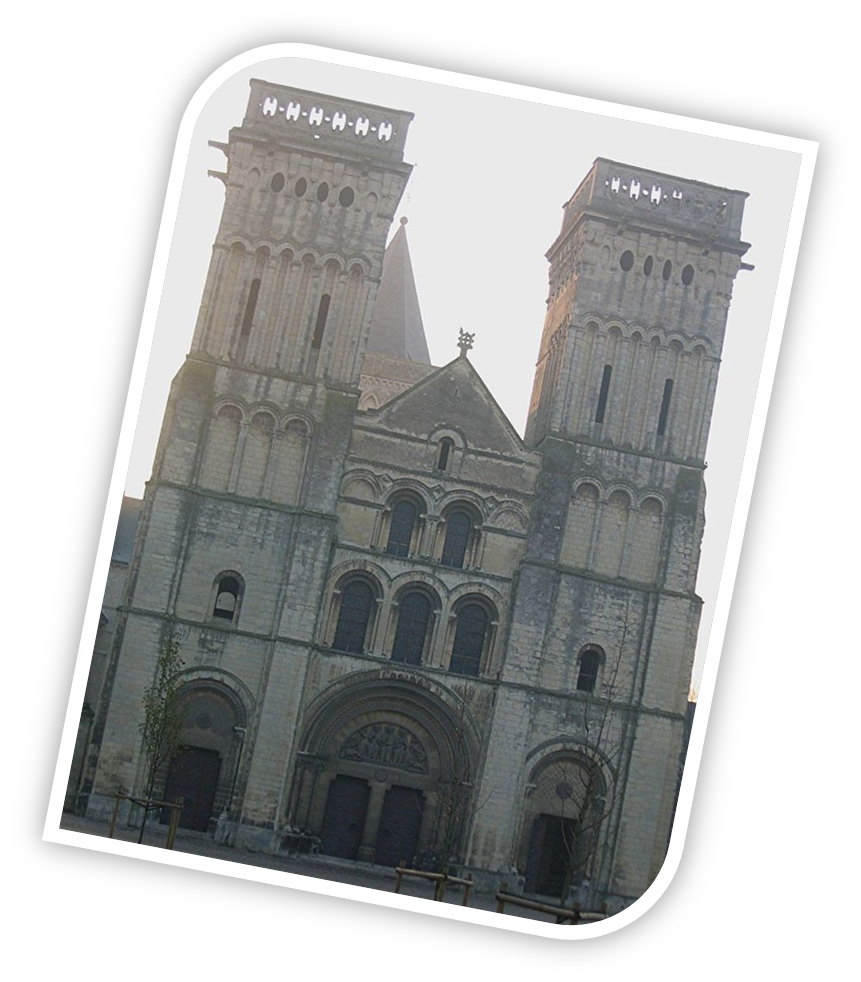 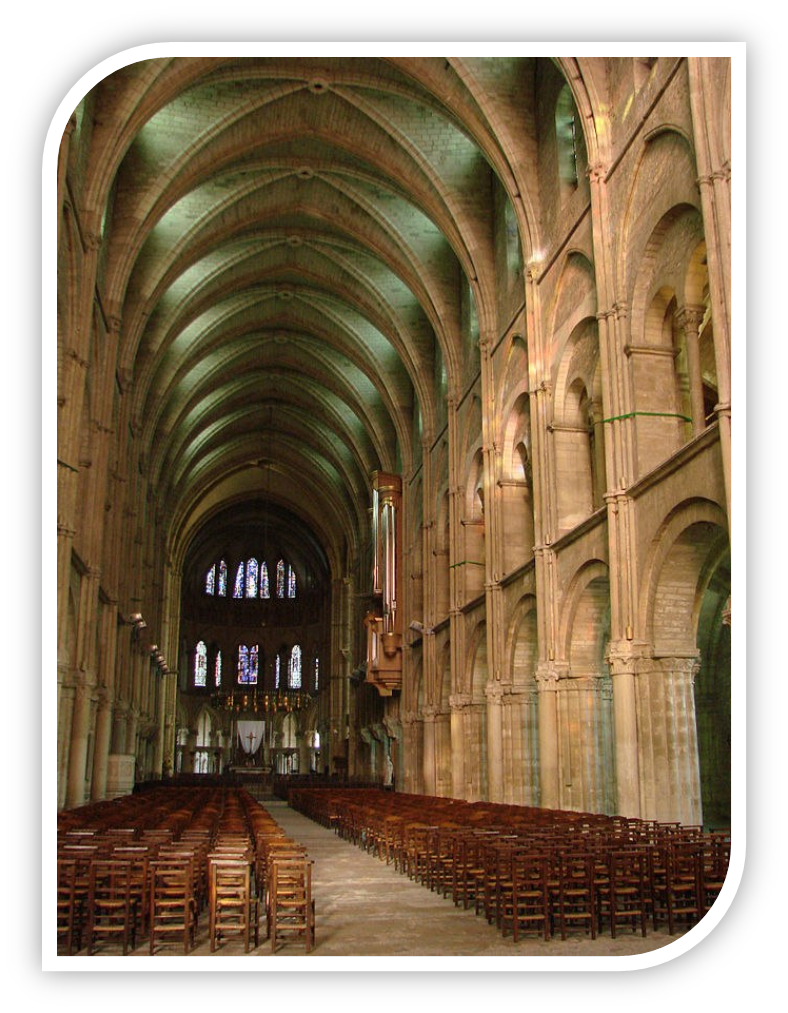 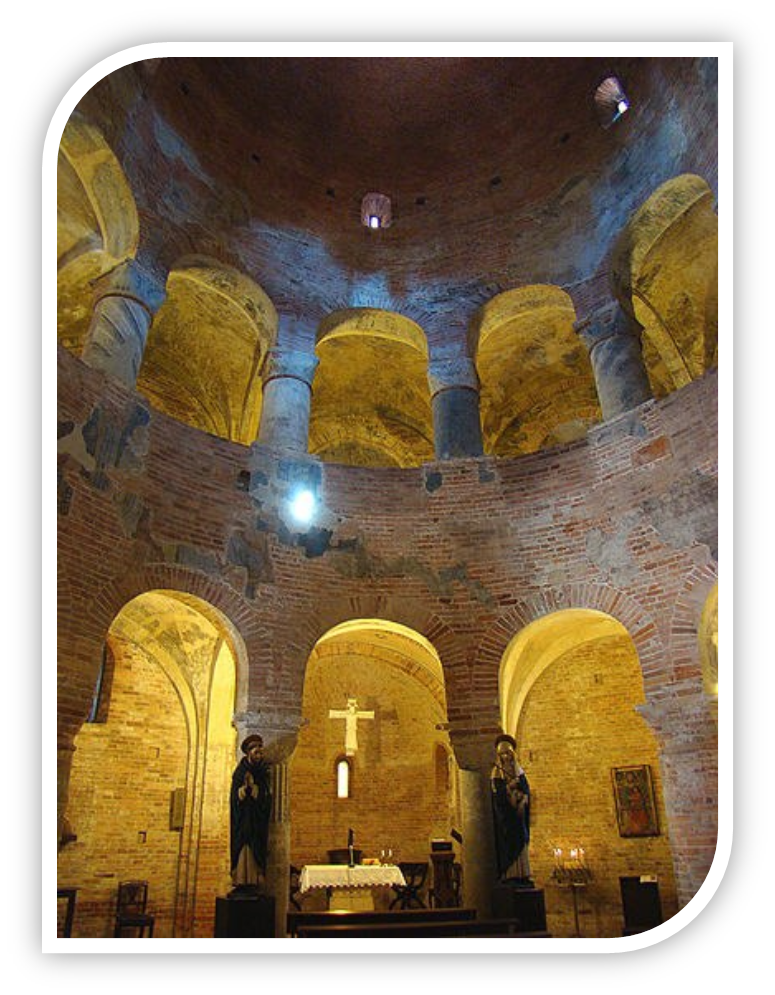 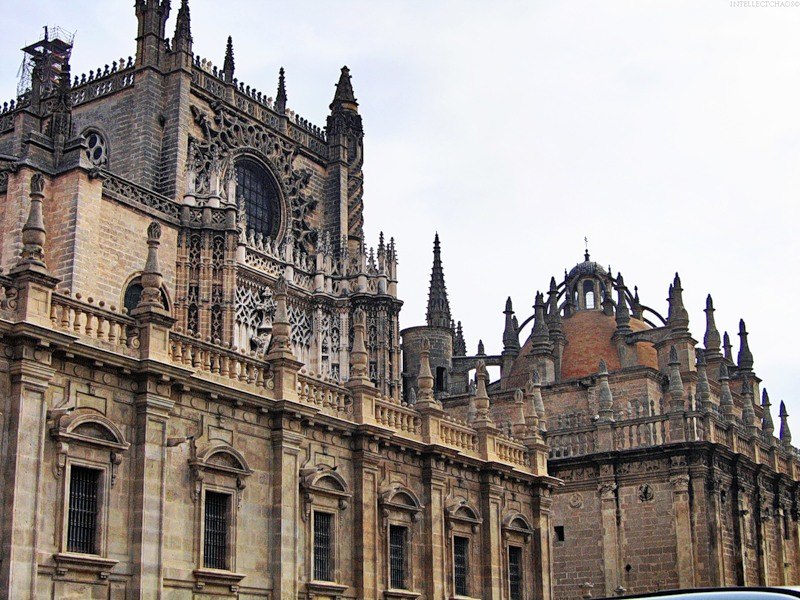 Готика
Готична архітектура виникла наприкінці середньовіччя.
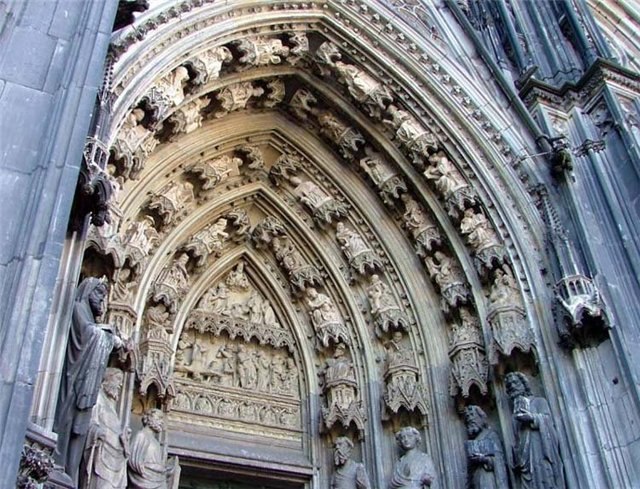 В готичної архітектурі застосовувалася каркасна система, 
це дозволяло створювати ще небувалі за обсягом 
і висоті інтер'єри соборів, також 
у стінах були величезні вікна з різними кольоровими вітражами.
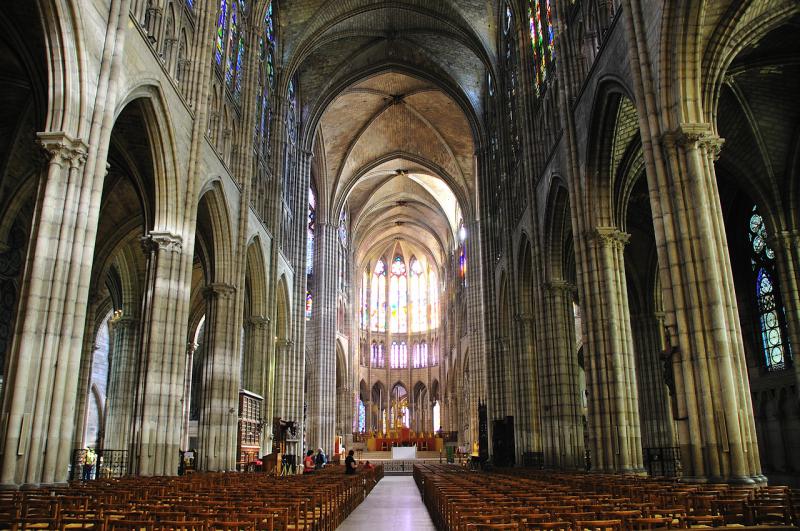 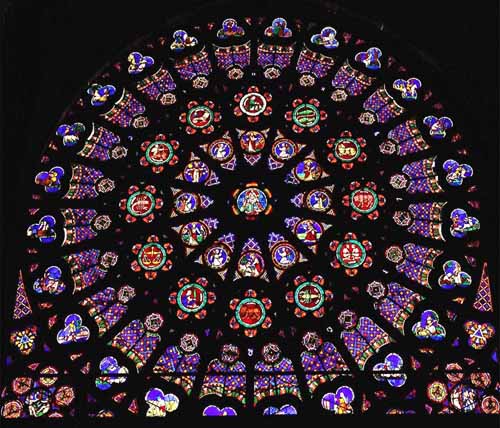 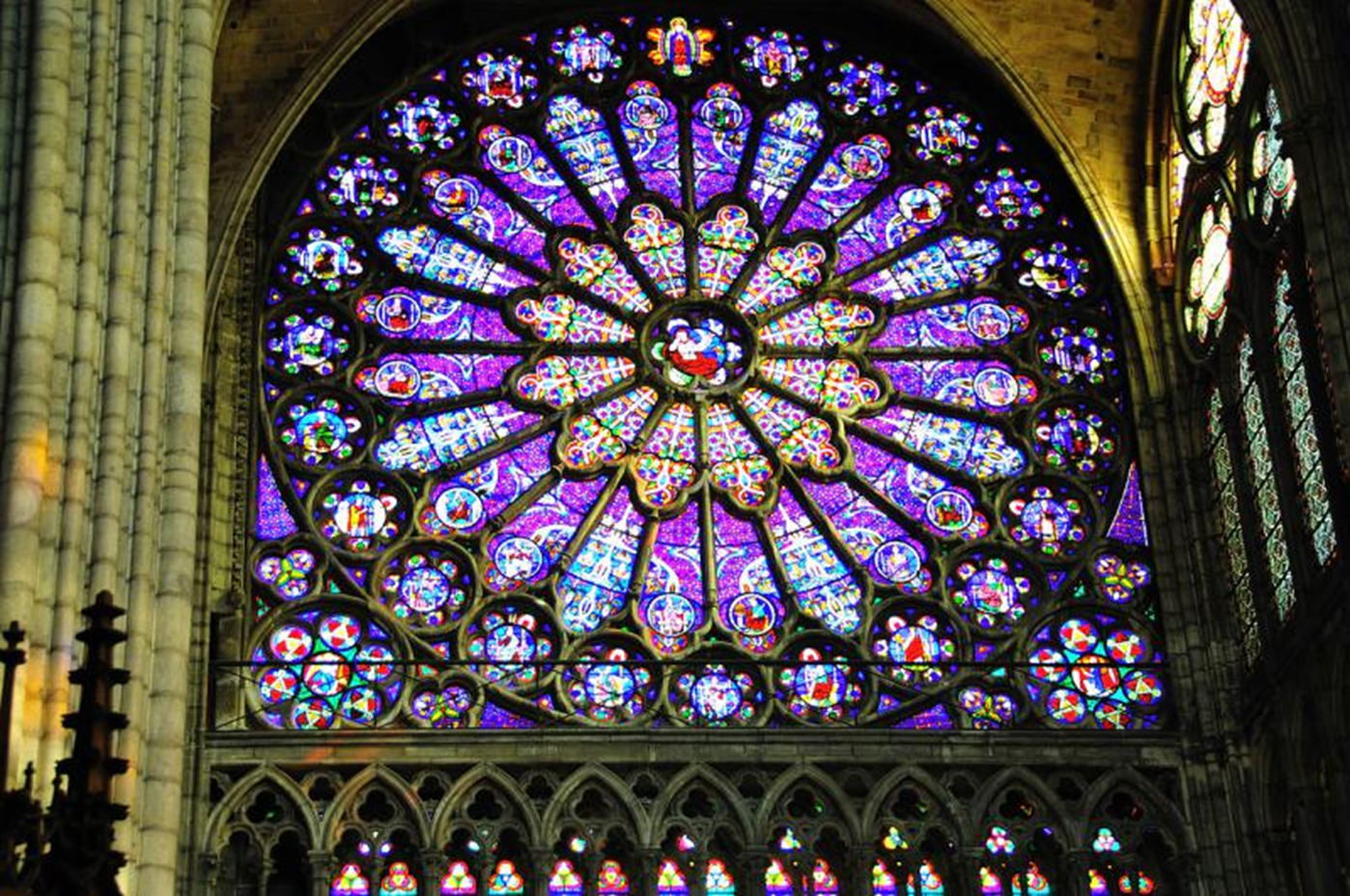